Бюджетное учреждение  «Комплексный центр социального обслуживания населения Знаменского района»
Социальный проект
«Добро рядом»
с.Знаменское
Актуальность, цели, задачи проекта «Добро рядом»
Актуальность
После выхода на заслуженный отдых многие граждане пожилого возраста не намерены снижать свою социальную активность, они полны сил и умения, чтобы быть полезными обществу жить интересной и разнообразной жизнью. В наше время  вопрос о сохранении здоровья старшего поколения рассматривается не только в контексте предоставления медицинских услуг на селе, но и создания условий, в которых население будет оставаться активными.  Сегодня пожилые люди, частично или полностью утратившие способность к самообслуживанию не могут получить тот или иной вид помощи в зависимости от потребностей. 
Проект «Добро рядом» создан с целью оздоровления и восстановления двигательной активности граждан пожилого возраста и инвалидов на дому  с использованием комплекса современных методик при помощи электромассажёров и медицинских аппаратов. Проект характеризуется расширенным содержанием профилактической и общеукрепляющей направленности, восстановление элементов самообслуживания и трудовых навыков.  Проект направлен на создание дополнительных условий для улучшения  качества и продолжительности жизни граждан пожилого возраста и инвалидов, проживающих в сельской местности путём вовлечения их в оздоровительные проекты.                                                                                                                                                                                                                                                                                                                                                                                                                                   
Цель проекта: устойчивое повышение уровня и качества жизни людей пожилого возраста посредством укрепления физического и психологического здоровья, создание лечебно-профилактической среды, оказания комплекса индивидуальных оздоровительных мероприятий. Вовлечение серебряных волонтёров в социальные проекты для оказания помощи пожилым гражданам и инвалидам на дому.
В рамках реализации социального проекта «Добро рядом» пожилые граждане и инвалиды, нуждающиеся в профилактических и общеукрепляющих  процедурах  могут  воспользоваться  бесплатно имеющимися в наличии электромассажерами и медицинскими аппаратами.
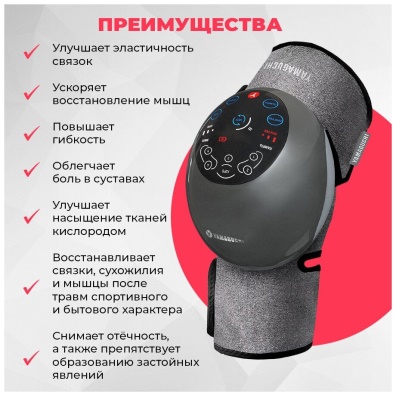 Массажёр для колен - ультросовременный массажёр осуществляет комплексное воздействие на суставы, борется против болезненных проявлений, способствует улучшению эластичности связок и работоспособности мышц. Его применение помогает в лечении остеохондроза, восстановление связок, сухожилий и мышц после травм.
Дарсонваль - физиотерапевтический аппарат для воздействия на кожу и слизистые оболочки высокочастотным импульсным током. Является одним из методов электролечения. Процедура способствует улучшению кровообращения, снятия болевого синдрома, мышечных спазмов, отёков, воспаления, улучшает упругость кожи и состояние волос.
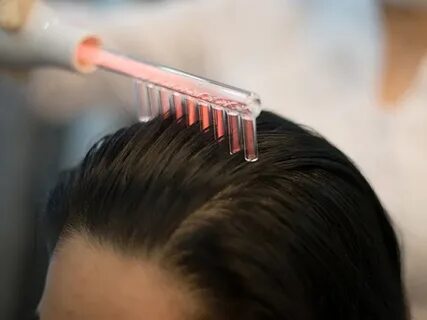 Алмаг - аппарат магнитотерапевтический. 
Предназначен для физиотерапевтического лечения и проведения восстановительно-реабилитационных мероприятий. Показания к применению: артриты, артрозы, травмы, переломы, бронхиты, бронхиальные астмы и т.д.
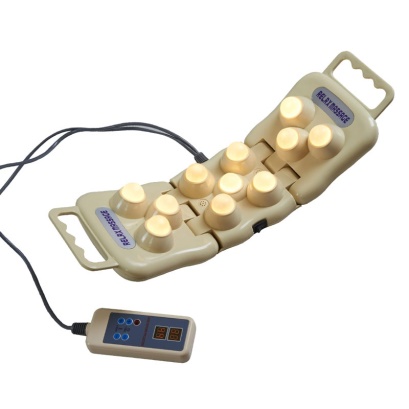 Массажор тепловой сферный – аппарат предназначен для прогрева длинноволновым инфракрасным теплом различных частей тела: спины, шеи, суставов, стоп, локтей и т.д. Имеет широкий диапазон температур нагрева. Показания: заболевания опорно-двигательного аппарата, сердечно-сосудистой системы, проблемы неврологического характера, лёгочные заболевания и т.д.
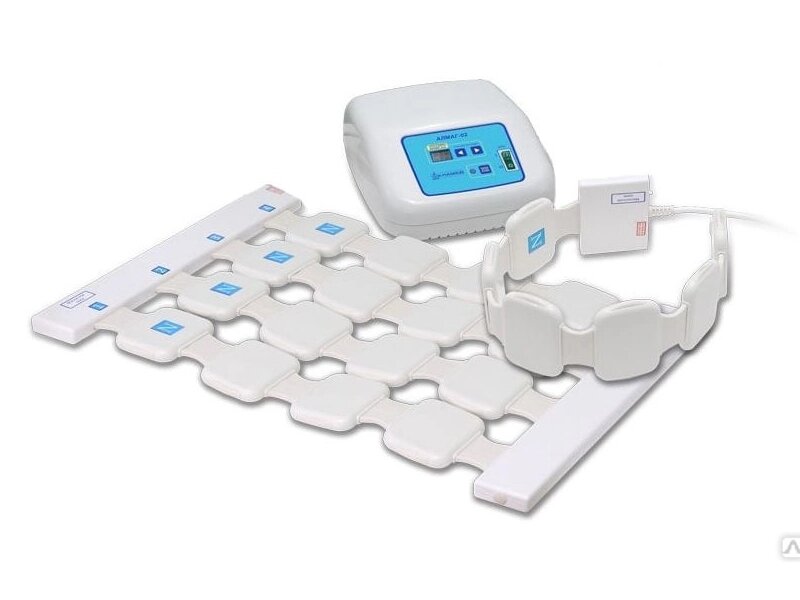 Аппарат предназначен для терапии низкочастотным, низкоинтенсивным магнитным полем при лечении больных с острыми и хроническими заболеваниями сердечно-сосудистой, бронхолегочной, нервной, опорно-двигательной систем, внутренних органов, нарушений иммунитета, при травматических повреждениях и их осложнениях. Аппарат обеспечивает формирование непрерывных и прерывистых импульсных магнитных полей (бегущее, неподвижное), различающихся по конфигурации, интенсивности, направлению и скорости перемещения магнитного поля в пространстве. Возможность одномоментно воздействовать на сравнительно большие площади (например, конечности), сочетание этого воздействия с локальным повышает эффективность применения магнитотерапии, в результате чего быстро снимается отек, воспаление, стимулируется иммунитет и процессы регенерации.
Работа солевой лампы оказывает благоприятное воздействие на организм человекаи улучшает состояние здоровья пожилых граждан  и граждан с ОВЗ. При нагревании выделяется морской воздух, который омолаживает клетки и успокаивает нервную систему.
Лимфодренажный массажёр для ног. Аппарат для лимфодренажа уменьшает отёчность, ломоту и гудение ног,  возникающие в результате длительной статистической нагрузки, устраняет застойные явления в области сто, голеней, онемение ног при малоактивном образе жизни. Ускоряет восстановление после растяжений, травм.
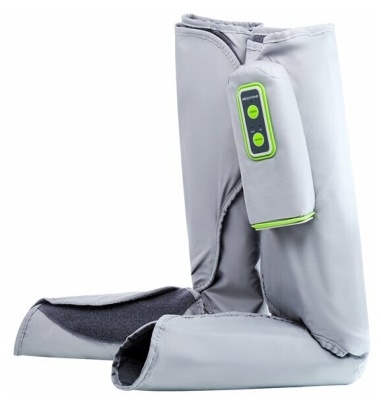 Биоэнергомассажёр. Эффективный массаж (БЭМ) для тела по улучшению общего состояния организма, избавлению от боли, регуляции работы системы внутренней секреции, улучшению качества сна, улучшению состояния позвоночника, повышению либидо, замедлению процессов старения и получения косметического эффекта.
Массажер для ног Счеты  позволяет самостоятельно проводить несложный массаж, не требующий специальных навыков. На ступне человека расположено около 70 тысяч нервных окончаний, которые образуют рефлекторные зоны, связанные с определенными внутренними органами. При массаже таких зон происходит воздействие на соответствующие органы человека, после которого наблюдается активизация защитных функций организма.
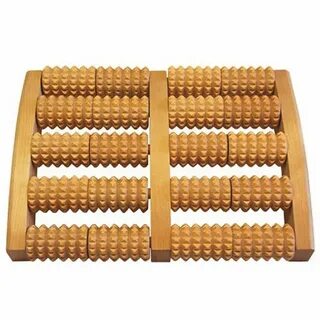 Тонометр - это медицинский прибор, предназначенный для измерения артериального (кровяного) давления пациента в домашних условиях и в медицинских учреждениях.
Пульсометр - измерительный прибор, определяющий скорость сердцебиения человека. Он отслеживает пульс во время физических нагрузок и позволяет его корректировать, меняя интенсивность упражнений.Они незаменимы для всех, кто хотя бы мало-мальски подвергает свой организм физической нагрузке и занимается каким-либо спортом, а также пожилым людям и тем, кто страдает нарушениями сердцебиения.
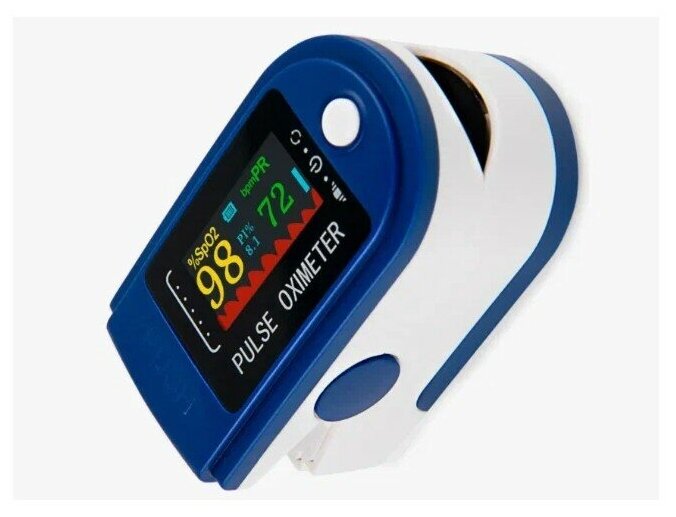 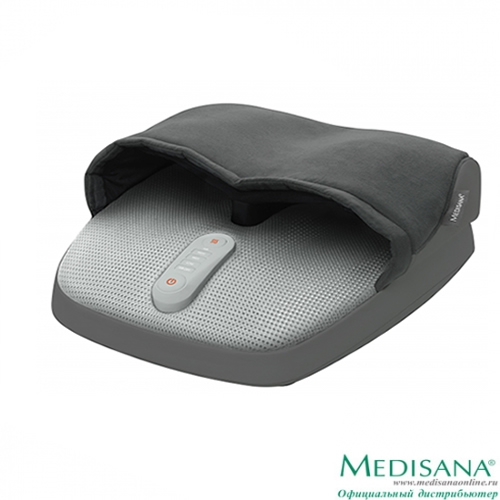 Массажер для ног Medisana предназначен для стоп. Он подходит для людей с любым размером стопы (до 46). Виды массажа — шиацу и компрессионный. Интенсивность массажа можно регулировать. Присутствует функция инфракрасного прогревания стоп, которая позволяет усилить кровоток и снять мышечное напряжение. У устройства три массажных элемента со стороны стопы: под пальцами, в середине стопы, под пяткой.  Управление прибором кнопочное.
ПОКАЗАНИЯ К ПРИМЕНЕНИЮ
Грипп, ОРВИ и осложнения после них (острый тубоотит, острый ларинготрахеит, тонзиллит, острое воспаление верхнечелюстных пазух (гайморит) и.т.д.);
Заболевания слизистых оболочек горла и носа;
Вазомоторный ринит, острый хронический ринит;
Острый пародонтит, хронический пародонтоз, стоматит, инфильтраты после удаления зубов, воспаления десен;
Чистые раны;
Бронхит; Переломы костей;
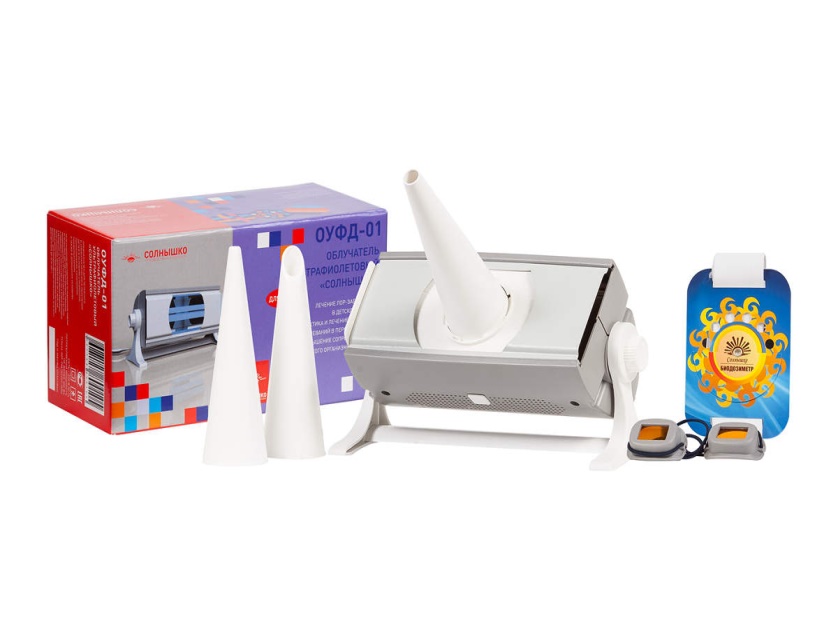